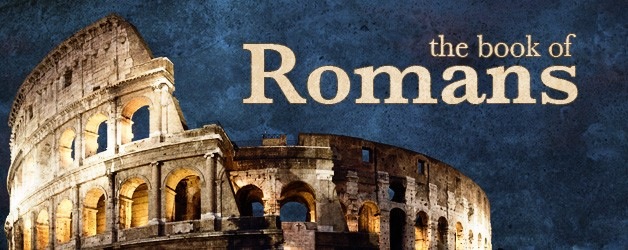 Romans 10
Romans 10:5-13
5 For Moses writes about the righteousness which is of the law, “The man who does those things shall live by them.” 6 But the righteousness of faith speaks in this way, “Do not say in your heart, ‘Who will ascend into heaven?’” (that is, to bring Christ down from above) 7 or, “‘Who will descend into the abyss?’” (that is, to bring Christ up from the dead). 8 But what does it say? “The word is near you, in your mouth and in your heart” (that is, the word of faith which we preach): 9 that if you confess with your mouth the Lord Jesus and believe in your heart that God has raised Him from the dead, you will be saved. 10 For with the heart one believes unto righteousness, and with the mouth confession is made unto salvation. 11 For the Scripture says, “Whoever believes on Him will not be put to shame.” 12 For there is no distinction between Jew and Greek, for the same Lord over all is rich to all who call upon Him. 13 For “whoever calls on the name of the Lord shall be saved.”
Romans 10:14-21
14 How then shall they call on Him in whom they have not believed? And how shall they believe in Him of whom they have not heard? And how shall they hear without a preacher? 15 And how shall they preach unless they are sent? As it is written: “How beautiful are the feet of those who preach the gospel of peace, Who bring glad tidings of good things!” 16 But they have not all obeyed the gospel. For Isaiah says, “Lord, who has believed our report?” 17 So then faith comes by hearing, and hearing by the word of God. 18 But I say, have they not heard? Yes indeed: “Their sound has gone out to all the earth, And their words to the ends of the world.” 19 But I say, did Israel not know? First Moses says: “I will provoke you to jealousy by those who are not a nation, I will move you to anger by a foolish nation.” 20 But Isaiah is very bold and says: “I was found by those who did not seek Me; I was made manifest to those who did not ask for Me.” 21 But to Israel he says: “All day long I have stretched out My hands to a disobedient and contrary people.”
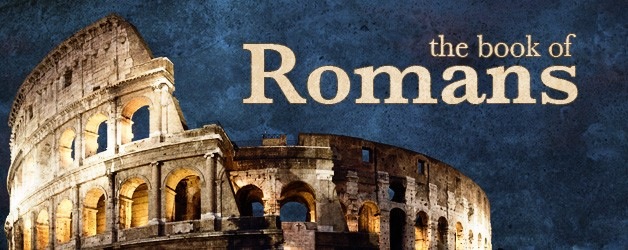 Romans 11
Romans 11:1-6
1 I say then, has God cast away His people? Certainly not! For I also am an Israelite, of the seed of Abraham, of the tribe of Benjamin. 2 God has not cast away His people whom He foreknew. Or do you not know what the Scripture says of Elijah, how he pleads with God against Israel, saying, 3 “Lord, they have killed Your prophets and torn down Your altars, and I alone am left, and they seek my life”? 4 But what does the divine response say to him? “I have reserved for Myself seven thousand men who have not bowed the knee to Baal.” 5 Even so then, at this present time there is a remnant according to the election of grace. 6 And if by grace, then it is no longer of works; otherwise grace is no longer grace. But if it is of works, it is no longer grace; otherwise work is no longer work.
Romans 11:7-10
7 What then? Israel has not obtained what it seeks; but the elect have obtained it, and the rest were blinded. 8 Just as it is written:
		“God has given them a spirit of stupor,		Eyes that they should not see		And ears that they should not hear,		To this very day.”
9 And David says:
		“Let their table become a snare and a trap,		A stumbling block and a recompense to them.	 10 Let their eyes be darkened, so that they do not see,		And bow down their back always.”
Romans 11:11-18
11 I say then, have they stumbled that they should fall? Certainly not! But through their fall, to provoke them to jealousy, salvation has come to the Gentiles. 12 Now if their fall is riches for the world, and their failure riches for the Gentiles, how much more their fullness! 13 For I speak to you Gentiles; inasmuch as I am an apostle to the Gentiles, I magnify my ministry, 14 if by any means I may provoke to jealousy those who are my flesh and save some of them. 15 For if their being cast away is the reconciling of the world, what will their acceptance be but life from the dead? 16 For if the firstfruit is holy, the lump is also holy; and if the root is holy, so are the branches. 17 And if some of the branches were broken off, and you, being a wild olive tree, were grafted in among them, and with them became a partaker of the root and fatness of the olive tree,  18 do not boast against the branches. But if you do boast, remember that you do not support the root, but the root supports you.
Romans 11:19-24
19 You will say then, “Branches were broken off that I might be grafted in.” 20 Well said. Because of unbelief they were broken off, and you stand by faith. Do not be haughty, but fear. 21 For if God did not spare the natural branches, He may not spare you either. 22 Therefore consider the goodness and severity of God: on those who fell, severity; but toward you, goodness, if you continue in His goodness. Otherwise you also will be cut off. 23 And they also, if they do not continue in unbelief, will be grafted in, for God is able to graft them in again. 24 For if you were cut out of the olive tree which is wild by nature, and were grafted contrary to nature into a cultivated olive tree, how much more will these, who are natural branches, be grafted into their own olive tree?
Romans 11:25-32
25 For I do not desire, brethren, that you should be ignorant of this mystery, lest you should be wise in your own opinion, that blindness in part has happened to Israel until the fullness of the Gentiles has come in. 26 And so all Israel will be saved, as it is written: “The Deliverer will come out of Zion, and He will turn away ungodliness from Jacob; 27 for this is My covenant with them, when I take away their sins.” 28 Concerning the gospel they are enemies for your sake, but concerning the election they are beloved for the sake of the fathers. 29 For the gifts and the calling of God are irrevocable. 30 For as you were once disobedient to God, yet have now obtained mercy through their disobedience, 31 even so these also have now been disobedient, that through the mercy shown you they also may obtain mercy. 32 For God has committed them all to disobedience, that He might have mercy on all.
Romans 11:33-36
33 Oh, the depth of the riches both of the wisdom and knowledge of God! How unsearchable are His judgments and His ways past finding out! 34 “For who has known the mind of the Lord? Or who has become His counselor?”35 “Or who has first given to Him and it shall be repaid to him?” 36 For of Him and through Him and to Him are all things, to whom be glory forever. Amen.